Edward Burne-Jones
1833-1898
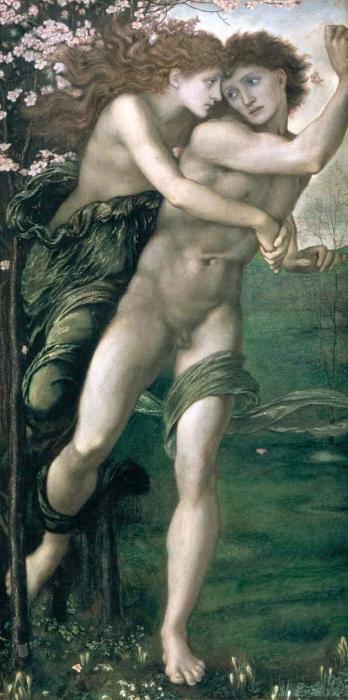 Ε. Burne-Jones, 
Φύλλις και Δημοφόων, 
1868-1870
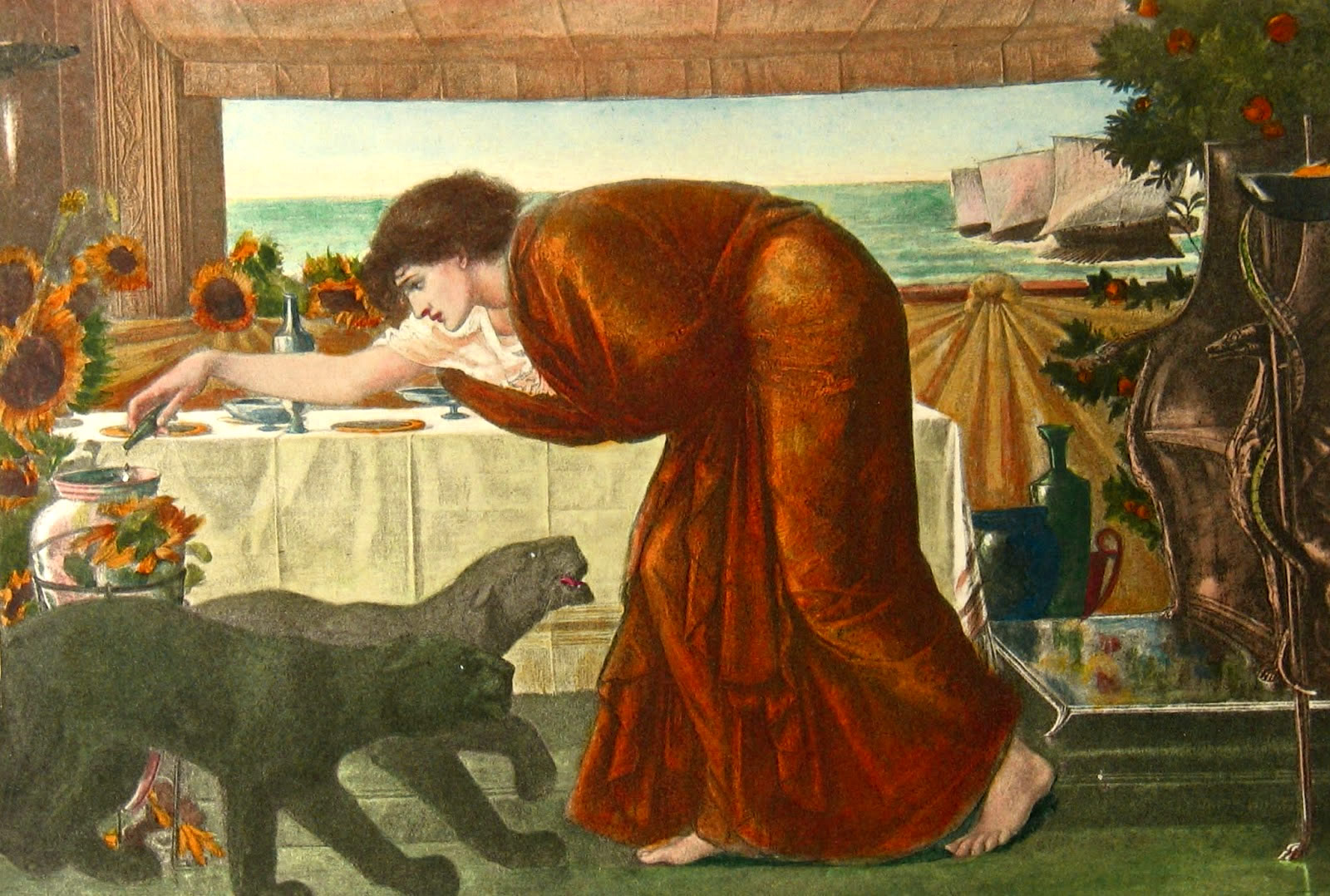 E. Burne-Jones, To Kρασί της Κίρκης, 1869
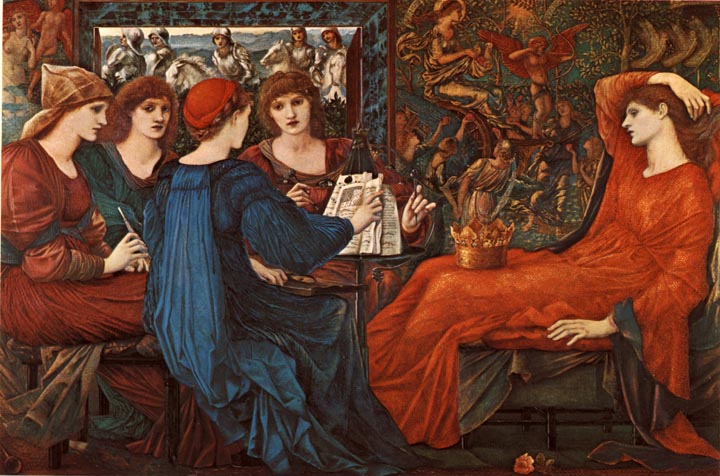 E. Burne-Jones, Laus Veneris, 1873-1875
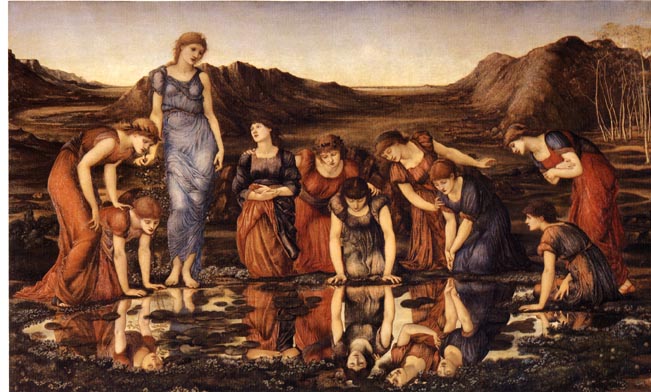 Edward Burne-Jones, Ο καθρέφτης της Αφροδίτης, 1875-1898
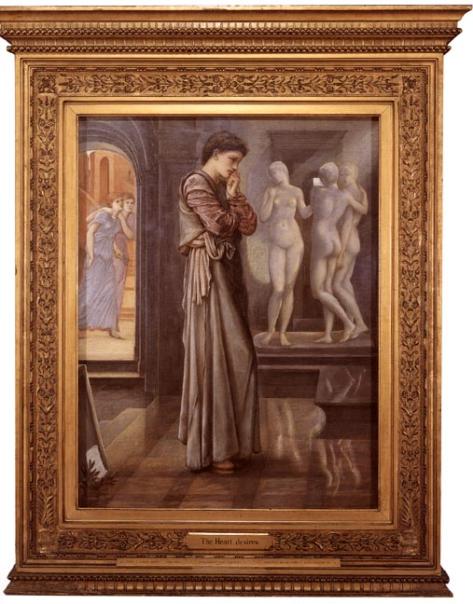 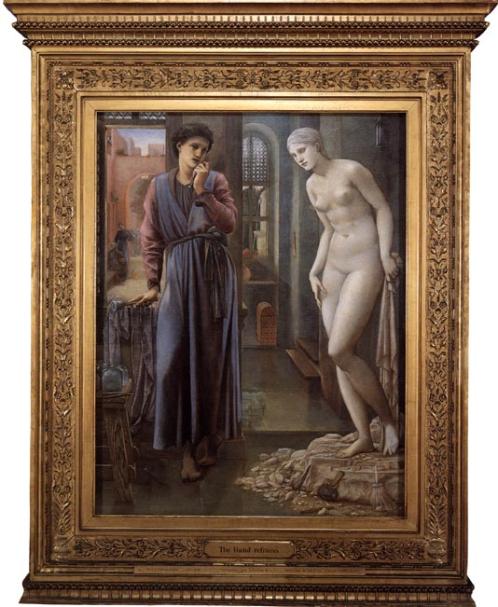 E. Βurne-Jones, Το χέρι
διστάζει (πίνακας 2)
E. Burne-Jones, Η καρδιά 
επιθυμεί (πίνακας 1), 1875
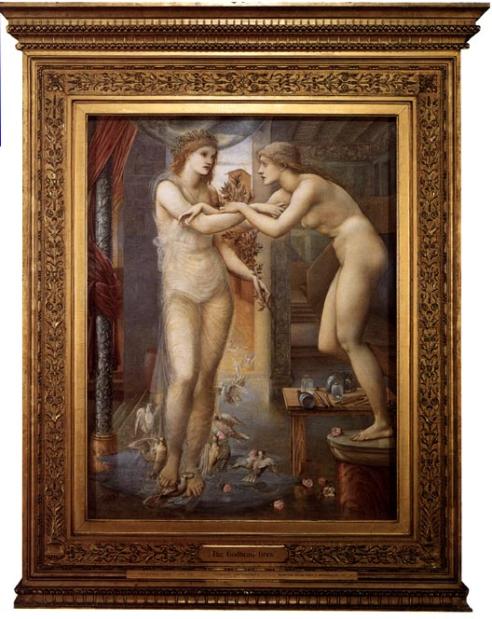 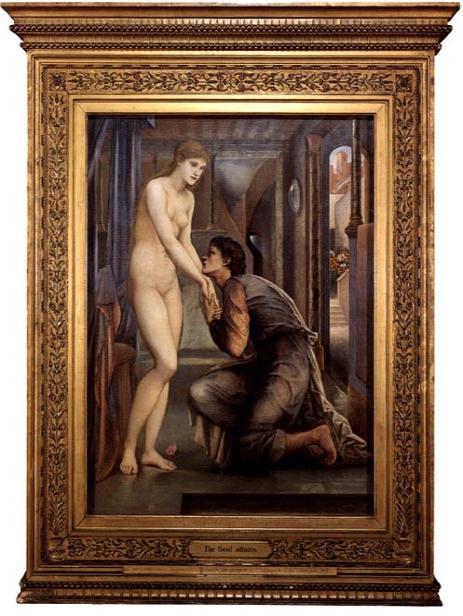 Ε. Burne-Jones, Η Ψυχή 
κατακτά (πίνακας 4)
Ε. Βurne-Jones, Η θεά δίνει
ζωή (πίνακας 3)
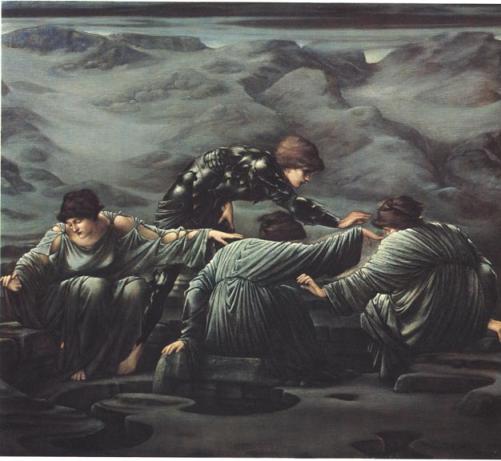 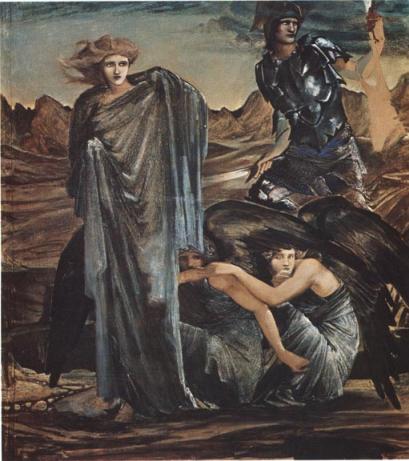 E. Burne-Jones, Εύρεση 
της Μέδουσας, 1890
E. Burne-Jones, Περσέας και 
Γραίες, 1892
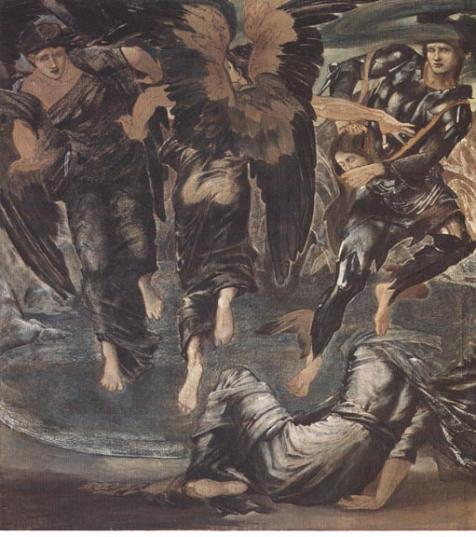 Ε. Βurne-Jones, Θάνατος τηςΜέδουσας, 1888-1890
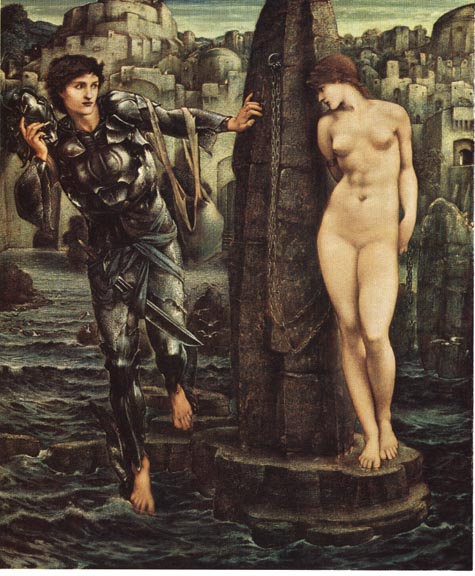 Ε. Βurne-Jones, 
Ο Βράχος του
Πεπρωμένου, 
1890
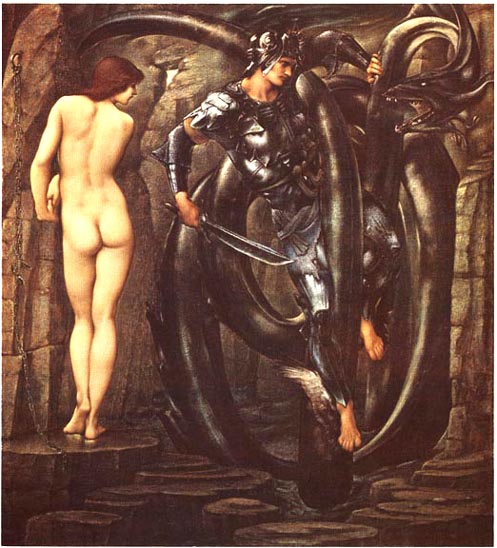 E. Burne-Jones
Ο κύκλος της
Μοίρας ολοκληρώνεται
(Aνδρομέδα και
Περσέας), 
1888
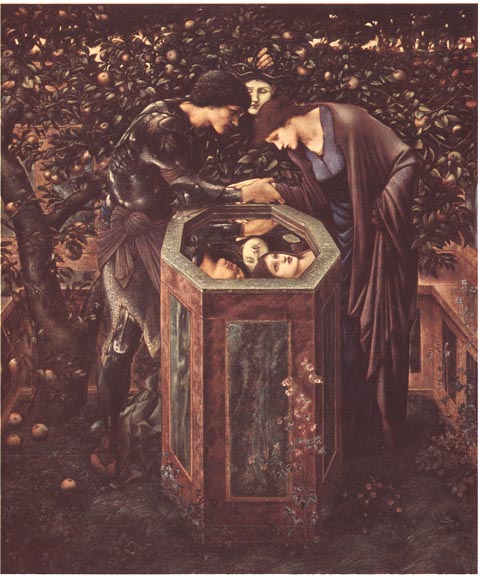 E. Burne-Jones
Τρομακτικό
Κεφάλι, 1888
Evelyn Prickering de Morgan
1855-1910
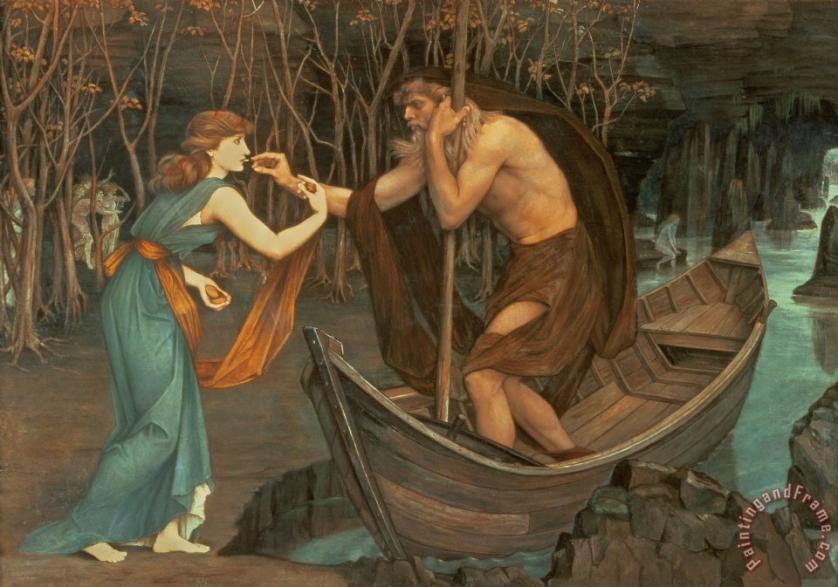 John Rodham Spencer Stanhope, Χάρων και Ψυχή, 1867-1870
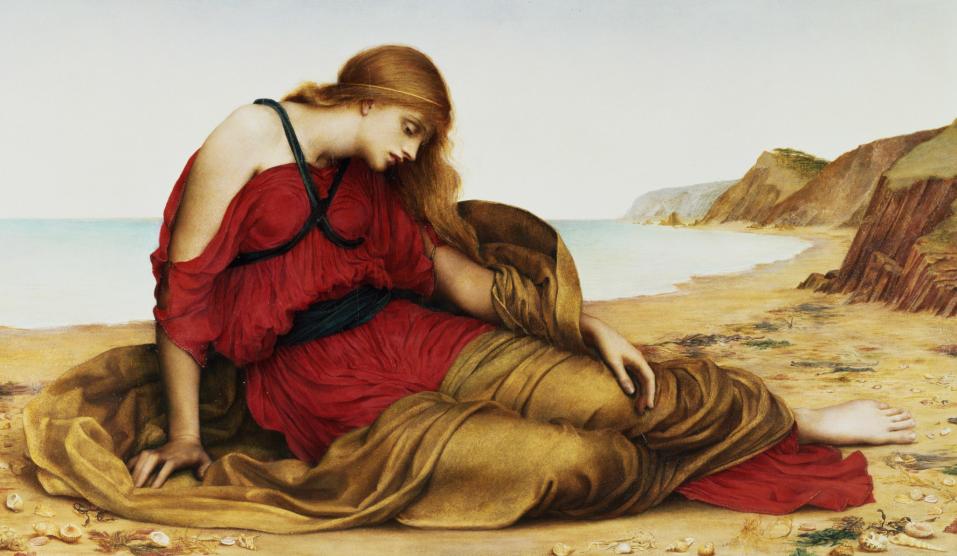 Evelyn de Morgan, Η Αριάδνη στη Νάξο, 1877-1878
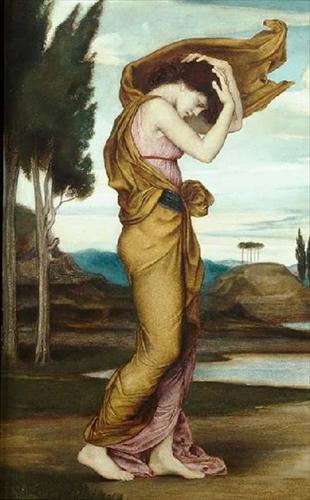 Evelyn de Morgan, 
Διηάνειρα, 
1878
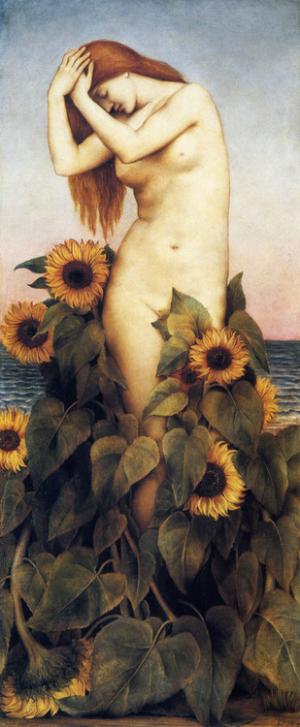 Evelyn de Morgan, 
Κλυτία, 
1886
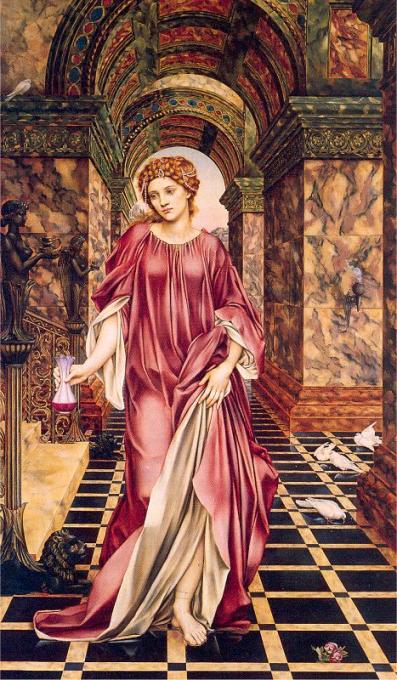 Evelyn de Morgan, 
Μήδεια, 1886
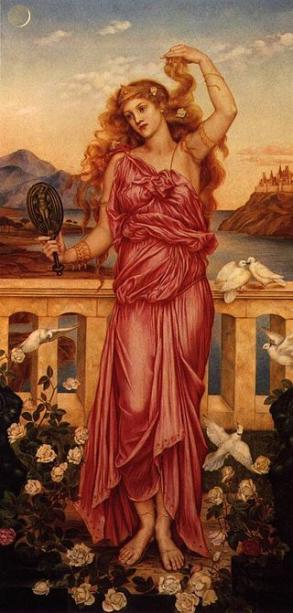 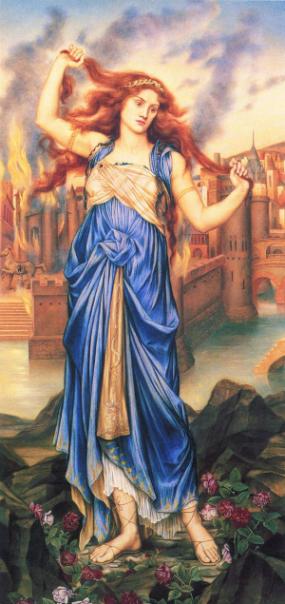 Ε. De Morgan, Ελένη, 1896
Ε. De Morgan, Kασσάνδρα, 1898
Charles Ricketts
1866-1931
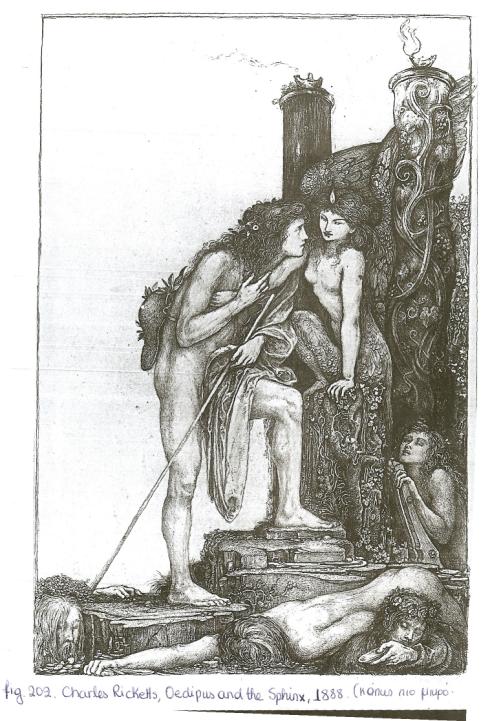 C. Ricketts, 
Oιδίποδας και
Σφίγγα, 
1888
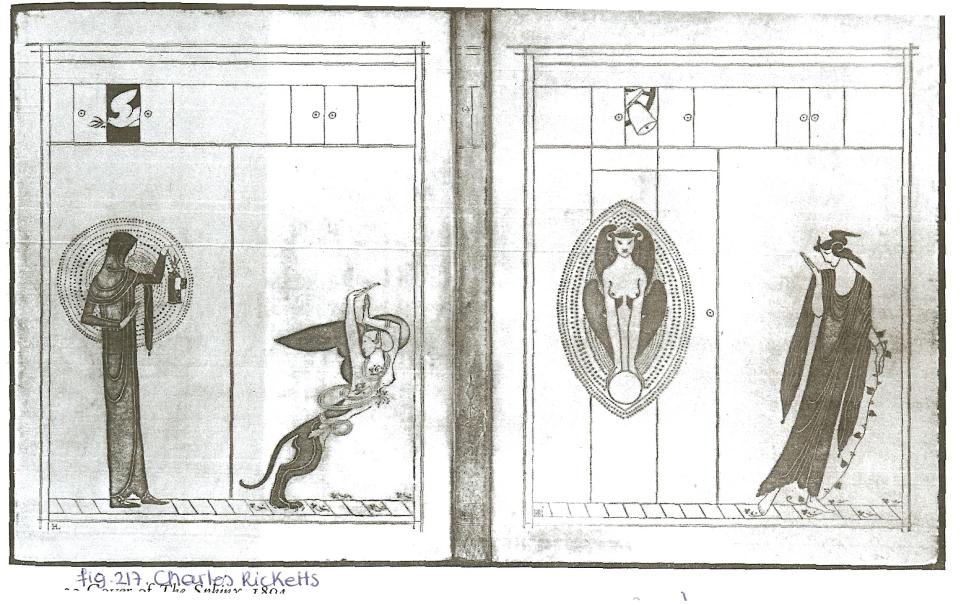 C. Ricketts, Η Σφίγγα O. Wilde (εξώφυλλο), 1892-1894
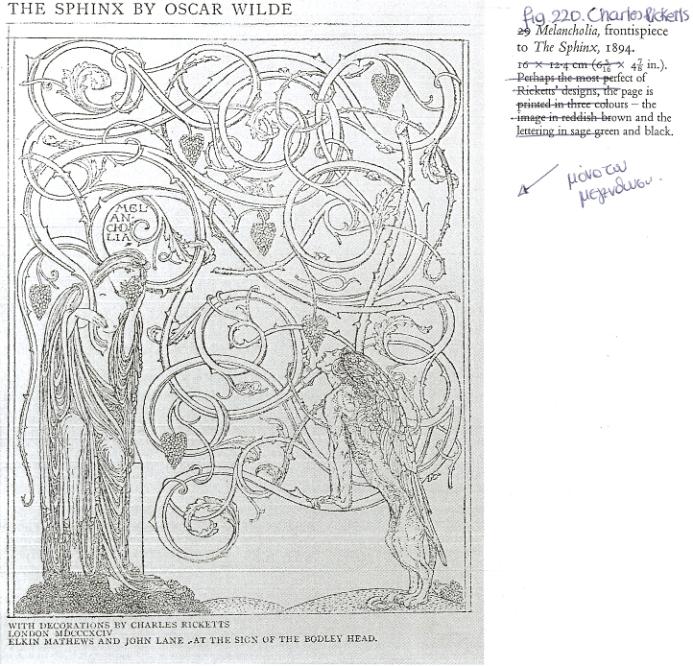 C. Ricketts, 
Μελαγχολία 
(πρώτο φύλλο
Από Σφίγγα του
O. Wilde), 
1892
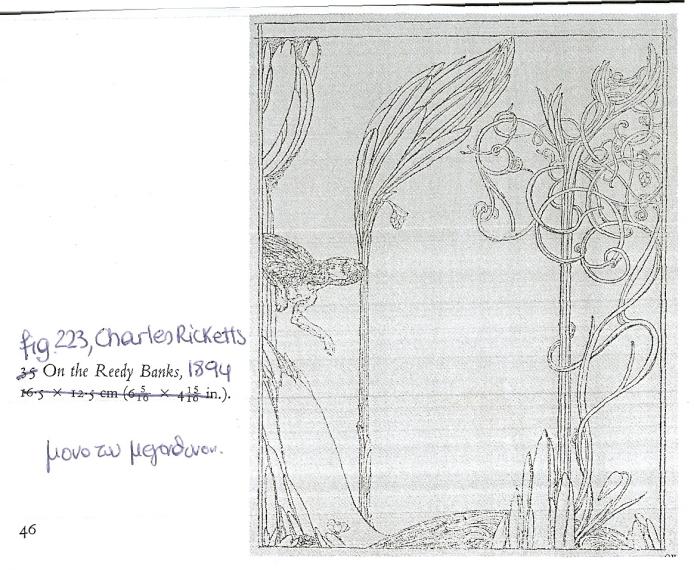 Στις ‘Οχθες με τα Καλάμια
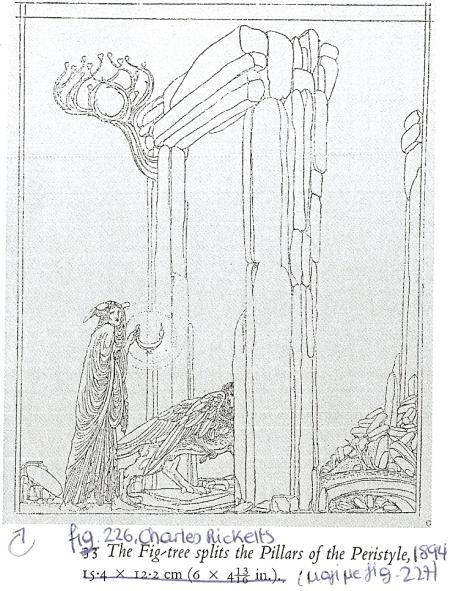 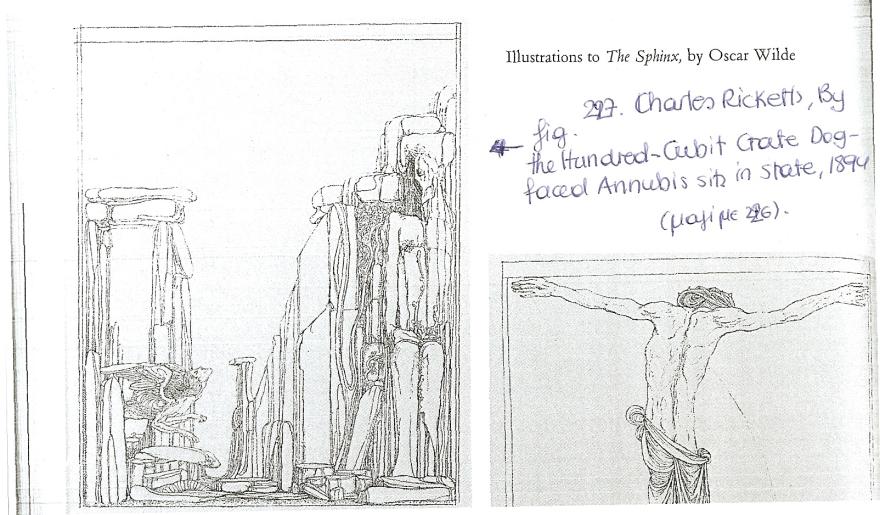 H Συκιά Σπάει το Περιστύλιο
Δίπλα στην Γιγάντια Πύλη ο
Σκυθρωπός, Σκυλόμορφος
‘Αννουβις
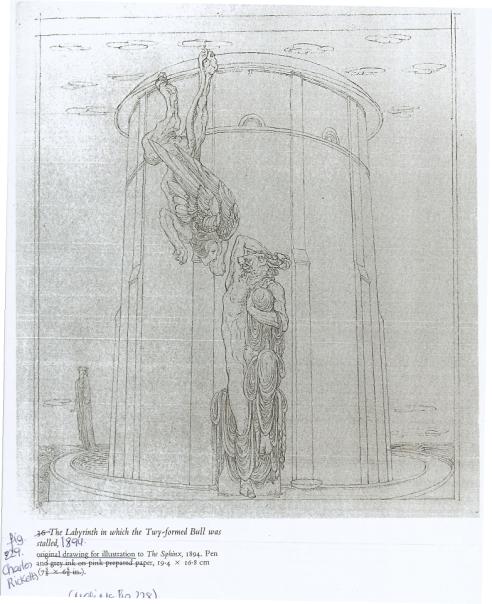 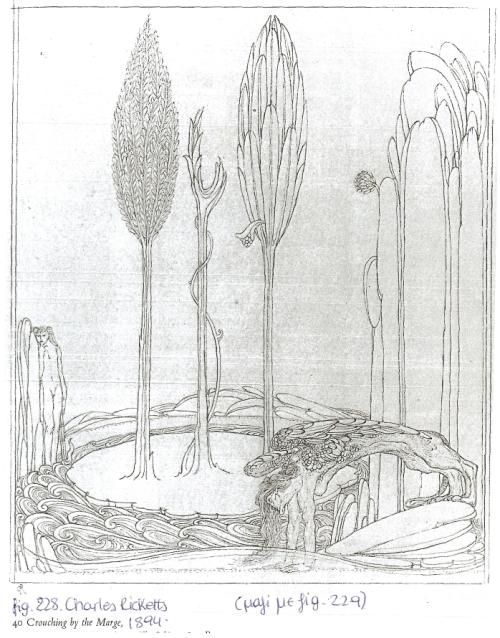 Λαβύρινθος
‘Ερποντας κοντά στον Βάλτο
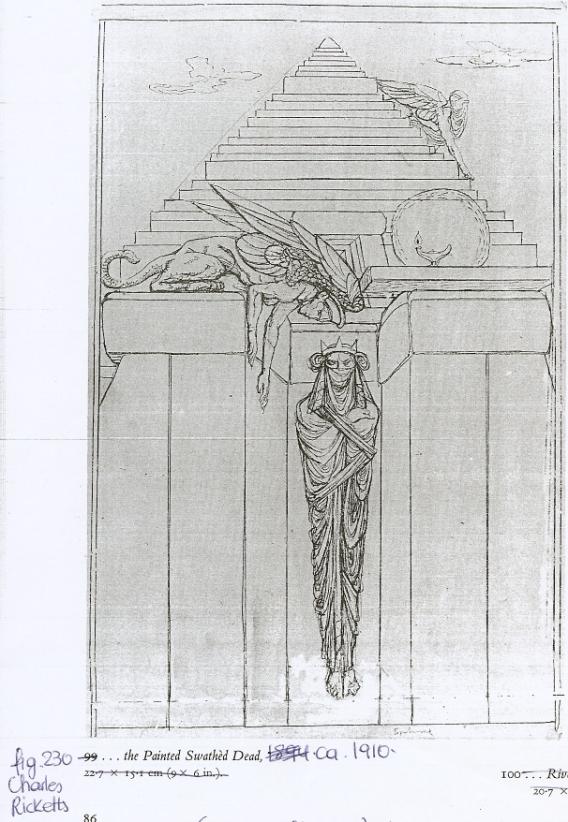 Ο Βαμμένος, 
Φασκιωμένος
Νεκρός, 
1900 (β’ εκδοση)
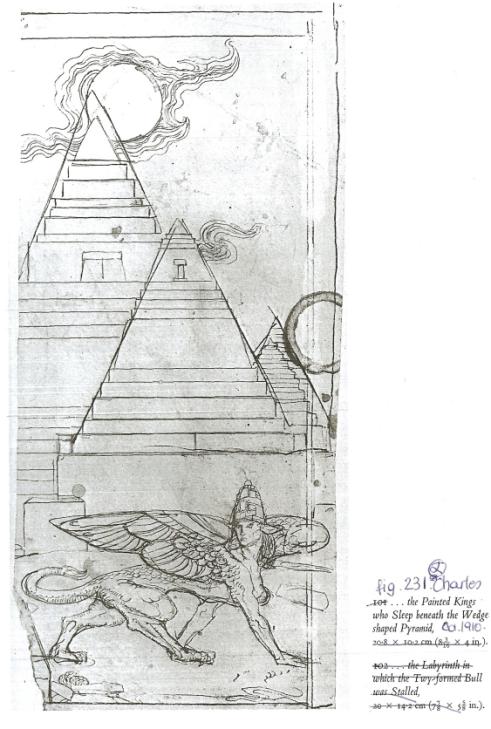 Οι Βαμμένοι Βασιλείς
Κοιμούνται στα Πόδια
της Πυραμίδας, 1910
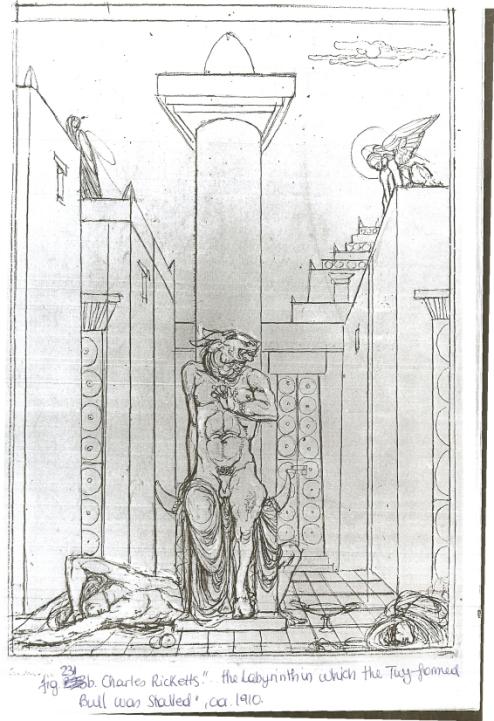 Ο Λαβύρινθος, 
1910
Herbert James Draper
1863-1920
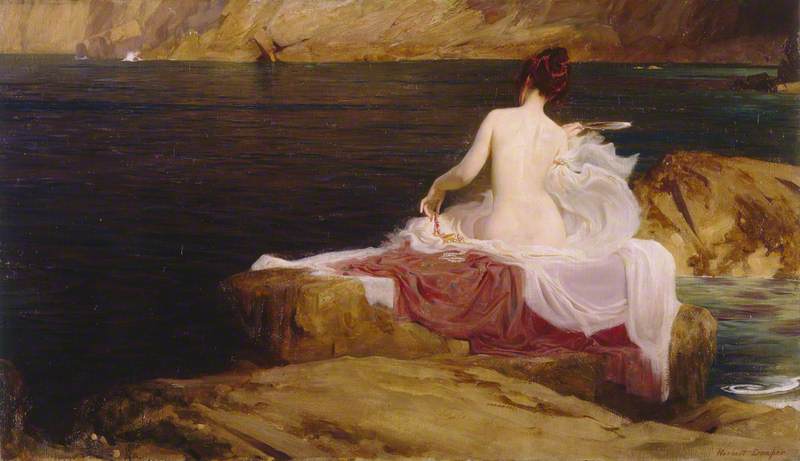 Η. Draper, Το Νησί της Καλυψώς, 1896
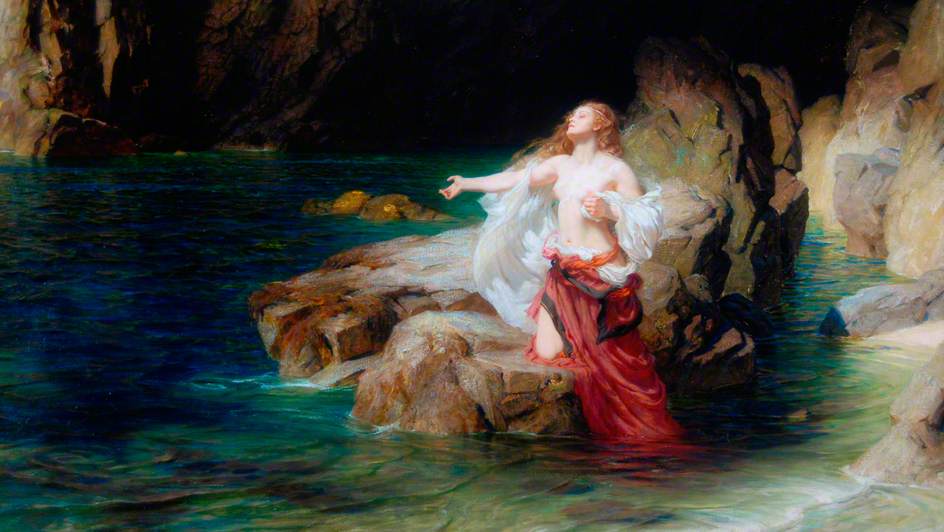 Η. Draper, Η Αριάδνη στη Νάξο, 1900
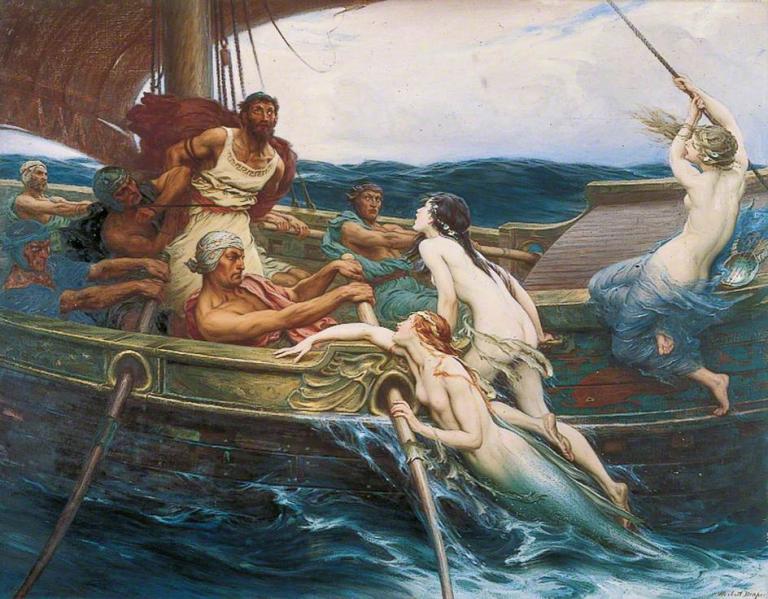 H. Draper, Ο Οδυσσέας και οι Σειρήνες, 1910
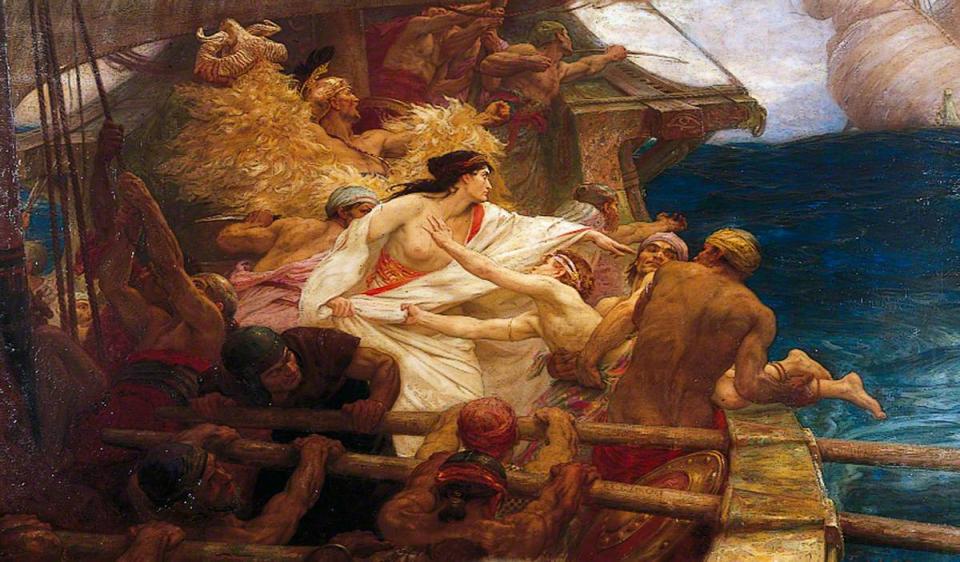 Η. Draper, Το Χρυσόμαλλο Δέρας, 1904